BÀI 14: ÔN TẬP CHỦ ĐỀ CỘNG ĐỒNG ĐỊA PHƯƠNG Tiết 1
Hoạt động 1: Sưu tầm tranh ảnh
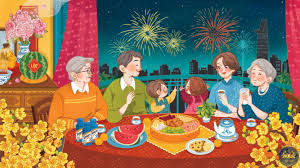 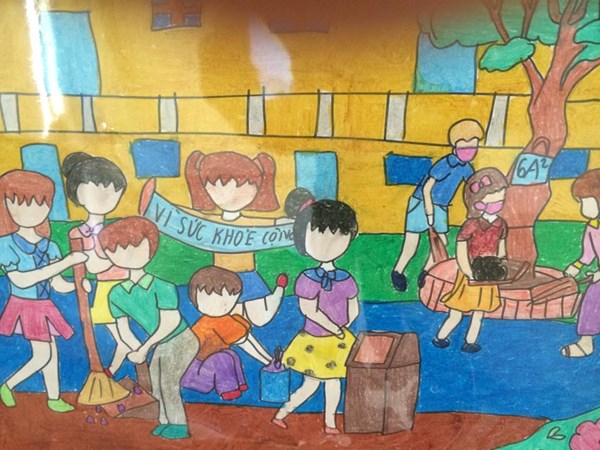 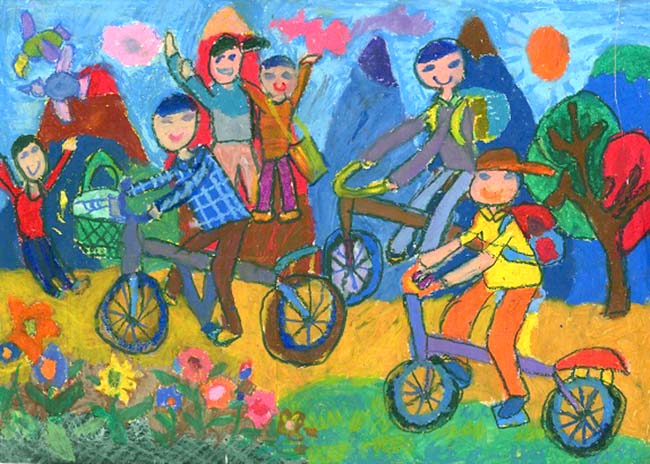 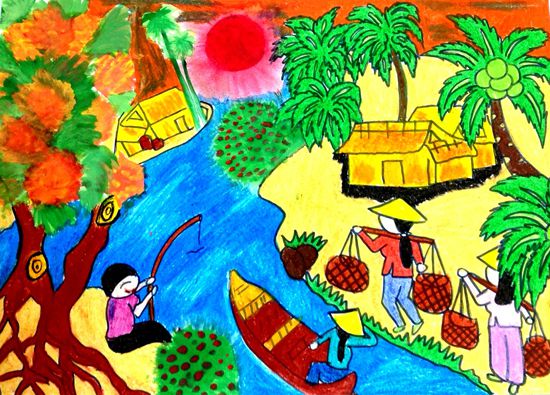 Hoạt động 2: Tìm hiểu nội dung bài học.
a. Khám phá: Tìm hiểu tranh theo chủ đề.
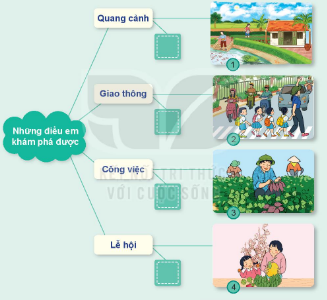 b. Thực hành: Thảo luận nhóm
Hỏi - đáp về con người và công việc.
c. Vận dụng: Giới thiệu không gian nơi mình sống.
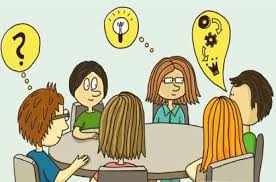 Xin cảm ơn.